ONA TILI
6- sinf
MAVZU: FE’LLARNING TUZILISHIGA KO‘RA TURLARI
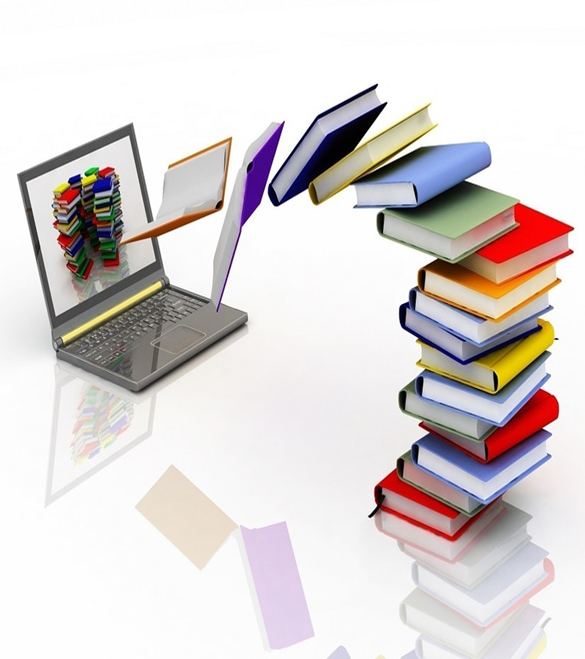 1- topshiriq
Berilgan fe’llarni  solishtiring, farqlarini ayting.
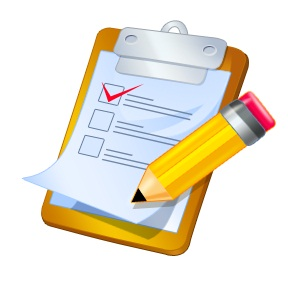 Topib olmoq, toshmoq, oqmoq, uxlab qolmoq, bayon qilmoq, yurmoq, sakramoq, tortib olmoq.
2- topshiriq
Berilgan fe’llarini qiyoslab, farqli tomonlarini toping.
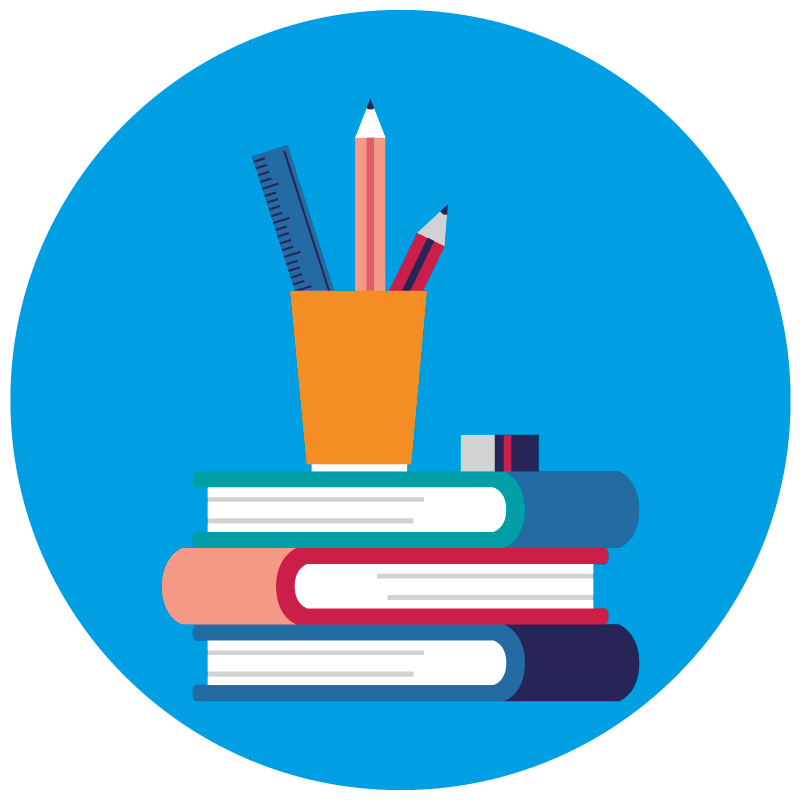 tasdiqlamoq — tasdiq etmoq

 ko‘maklashmoq — ko‘mak bermoq
Nima qilmoq?
Nima qilmoq?
Fe’llarning tuzilishiga ko‘ra to‘rt xil bo‘ladi:
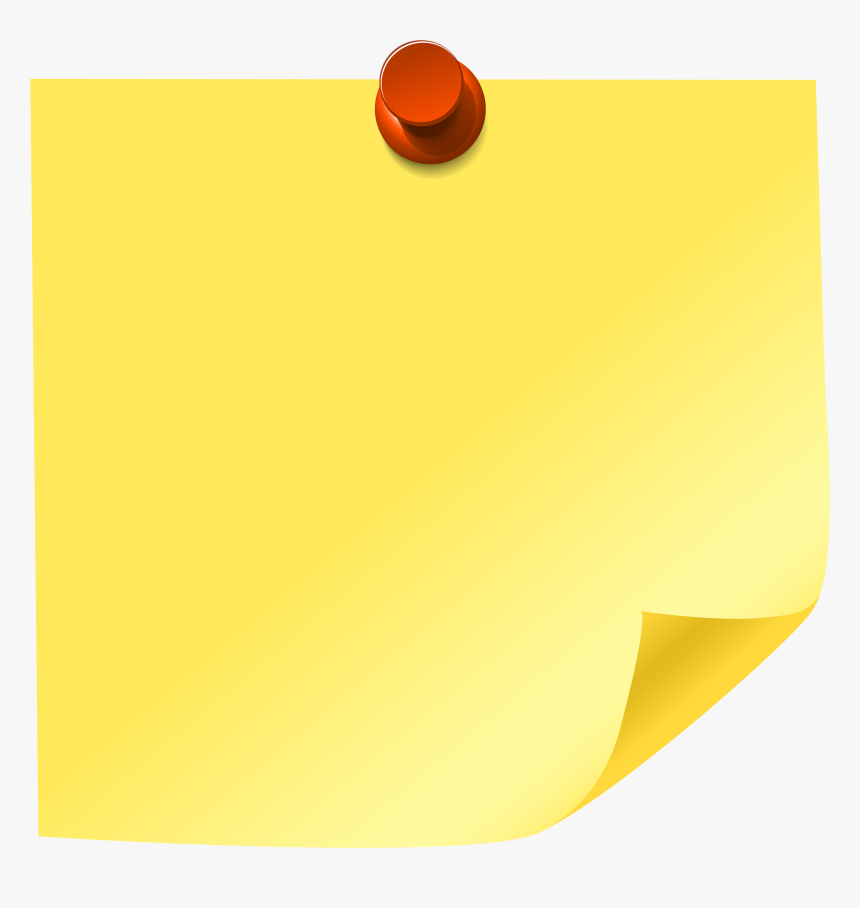 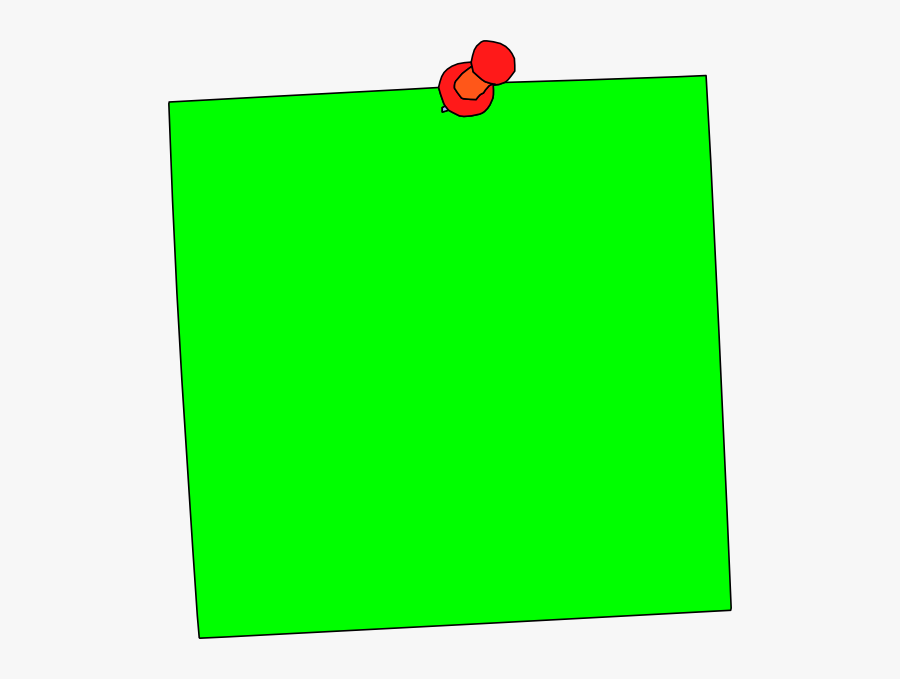 qo‘shma 
fe’llar
takroriy 
fe’llar
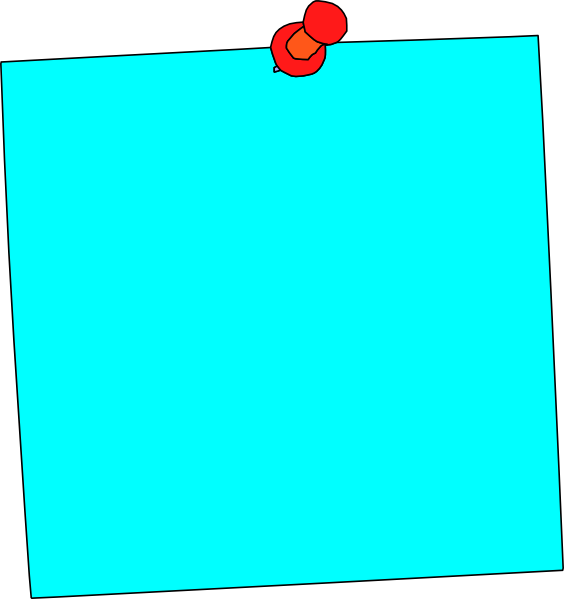 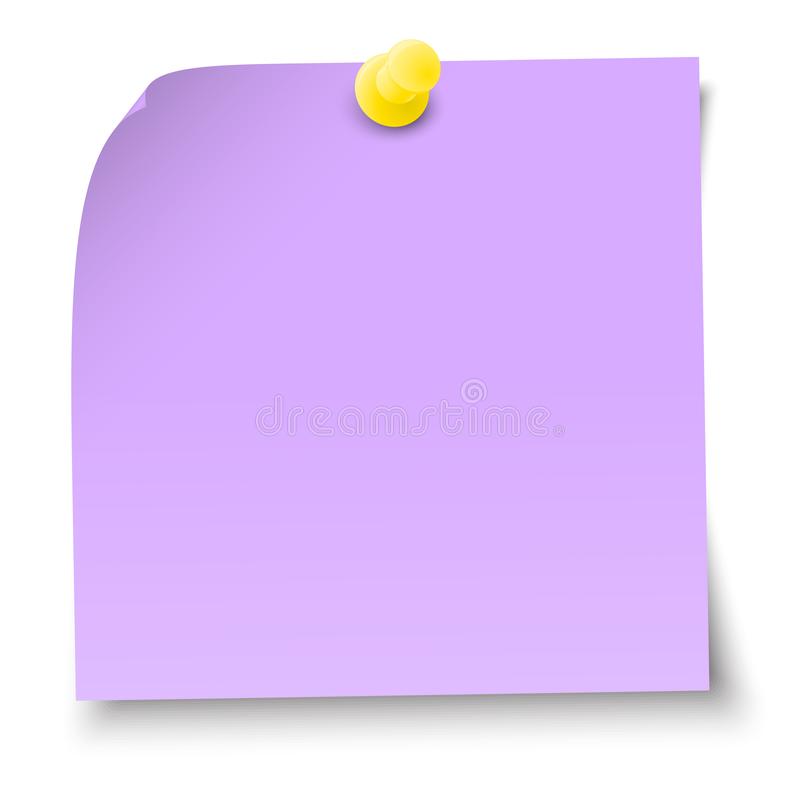 sodda 
fe’llar
juft 
fe’llar
Sodda fe’llar bir asosdan tarkib topadi. Sodda tub fe’llar asos holatida  ish-harakat va holatni  anglatadi.
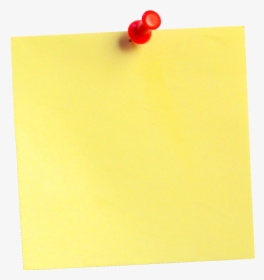 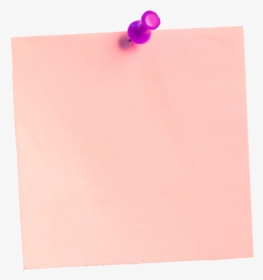 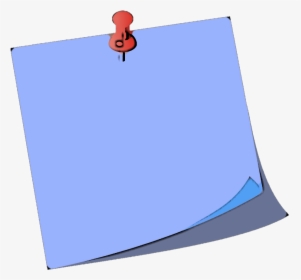 qurmoq
ketmoq
yurmoq
Sodda yasama fe’llar so‘z yasovchi qo‘shimchalar yordamida boshqa so‘z turkumlaridan yasaladi.
shod – shodlanmoq
yangi – yangilanmoq
gap - gapirmoq
tez - tezlamoq
QO‘SHMA  FE’LLAR
sayr etmoq
Birdan ortiq asosdan tashkil topib, asoslar orasiga boshqa qo‘shimchalarni qo‘shib bo‘lmaydigan, bitta so‘roqqa javob bo‘luvchi fe’llar qo‘shma fe’llar sanaladi.
taq etmoq
bunyod qilmoq
olib kelmoq
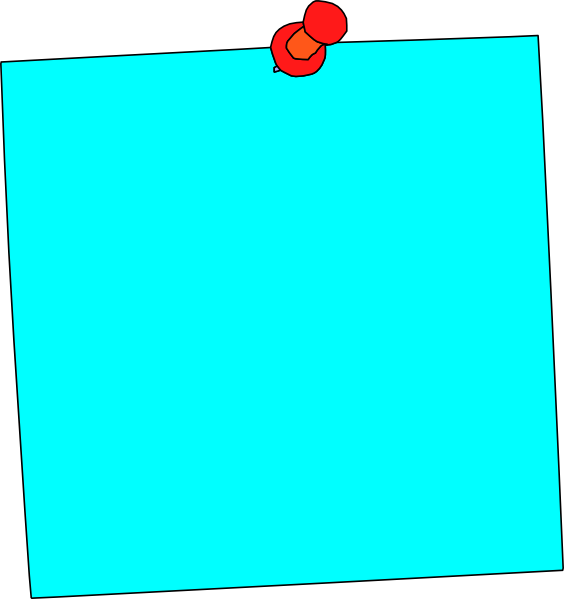 tarbiya qilmoq,
 eski bo‘lmoq,
 bir bo‘lmoq, 
yaxshi chiqmoq,
 kim bo‘lmoq, 
dod solmoq, 
chirs etmoq...
Qo‘shma fe’llar ot, sifat, son, olmosh, ravish, undov va taqlid so‘zlarga qil, et, bo‘l singari so‘zlarni, fe’l shakllariga kelmoq, ketmoq singari fe’llarni qo‘shish bilan hosil bo‘ladi.
Qo‘shma fe’llarning har ikkala qismi o‘zining lug‘aviy ma’nosini saqlagan bo‘ladi. Shu xususiyati bilan ko‘makchi fe’lli so‘z shakllaridan farq qiladi.
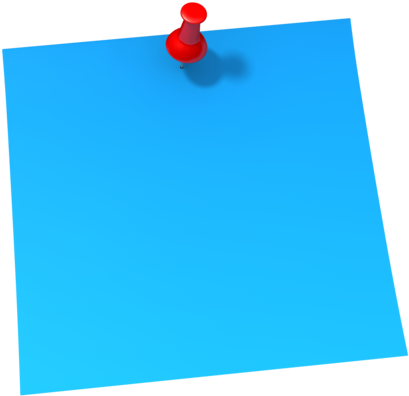 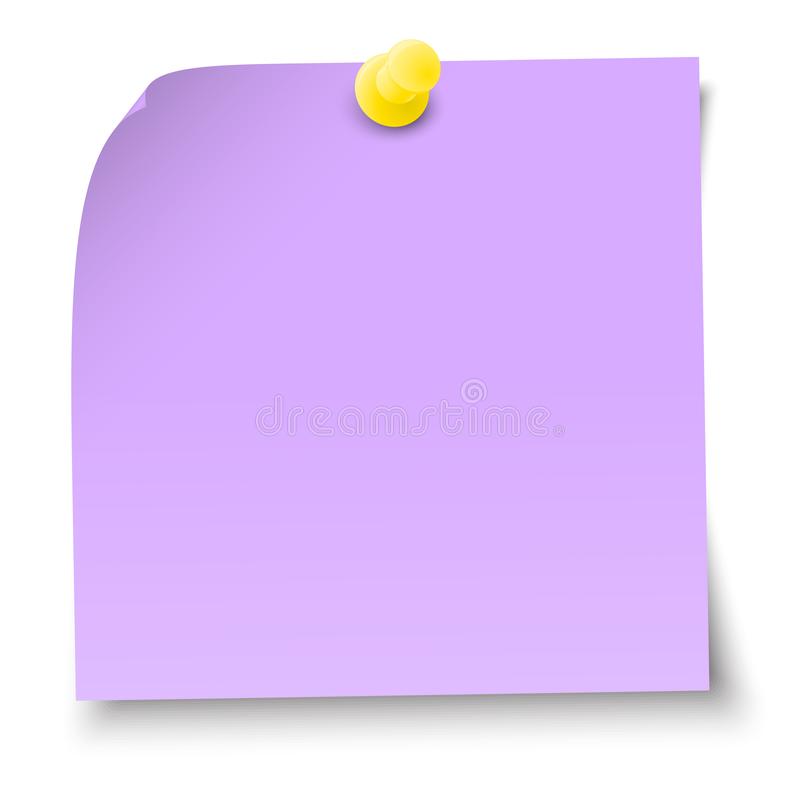 o‘qib chiqdi 
(o‘qidi,lekin 
chiqmadi, balki o‘qishni tugatdi)
borib keldi 
(ham bordi,
 ham keldi)
JUFT VA TAKRORIY FE’LLAR
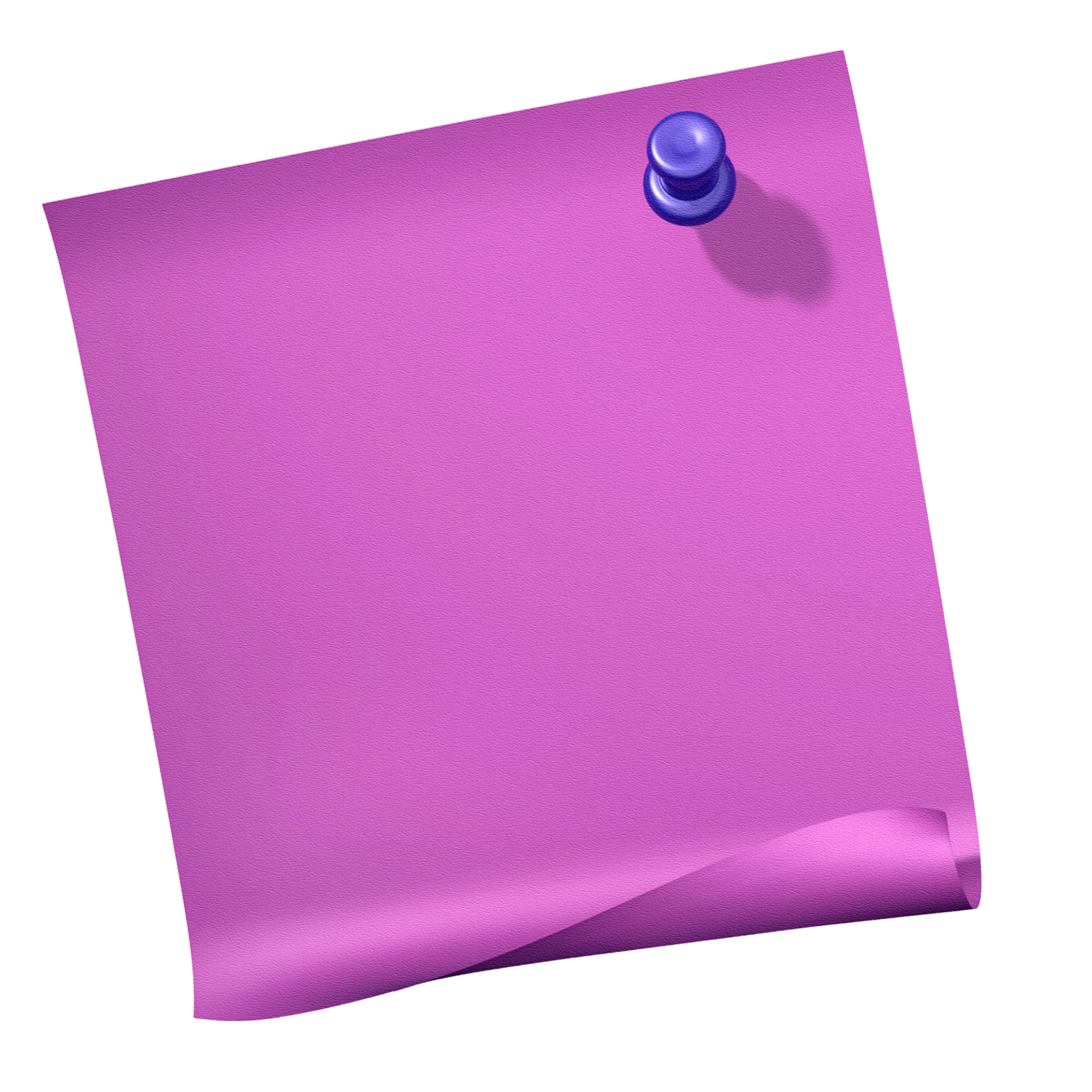 Ikki fe’l juftligidan tashkil topgan, bitta so‘roqqa javob bo‘luvchi va gapda bitta gap bo‘lagi vazifasida keluvchi fe’llar juft fe’llar sanaladi. Juft fe’llar ish-harakatning tez va kutilmaganda ro‘y berishini ifodalaydi: 
yozdi-qo‘ydi, aytdi-qo‘ydi...
  Juft fe’l qismlari doimo chiziqcha bilan yoziladi.
Oldi-berdi, 
bordi-keldi kabi 
juft so‘zlar ot turkumiga 
o‘tgan so‘zlar 
hisoblanadi.
Nima?
Yaqinlaring bilan bordi-keldi uzilmasin.
_______
--------------------
TAKRORIY FE’LLAR
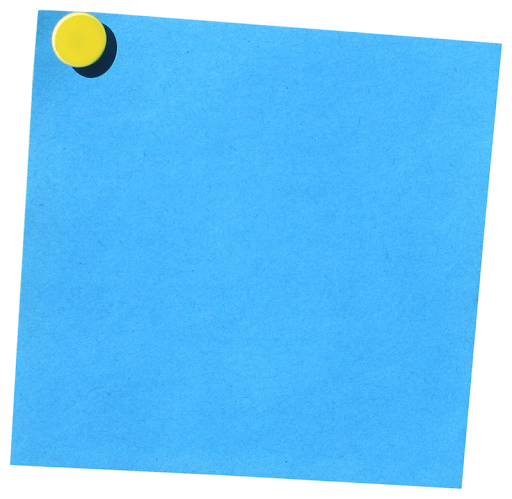 Asosni takrorlash bilan hosil bo‘lgan juft fe’llar  takroriy fe’llar ham deyiladi. Takroriy fe’l qismlari ham chiziqcha bilan yoziladi.
ishlay-ishlay, kuta-kuta, 
o‘yladi-o‘yladi...
205- mashq
Berilgan fe’llarni jadvalga joylashtiring va ular ishtirokida og‘zaki gaplar tuzing.
bahslashmoq
bahs yuritmoq
urindi-turtindi
haydamoq
so‘radi-qo‘ydi
javob berdi
tozaladi
o‘tdi-o‘tdi
Mustaqil bajarish uchun topshiriqlar:
200-mashq. Ko‘chiring. 
Sodda fe’llarni topib, tagiga chizing.

203-mashq.  “O‘zbekona 
urf-odatlar” mavzusida matn tuzing va unda sodda, qo‘shma, juft  fe’llardan foydalaning.
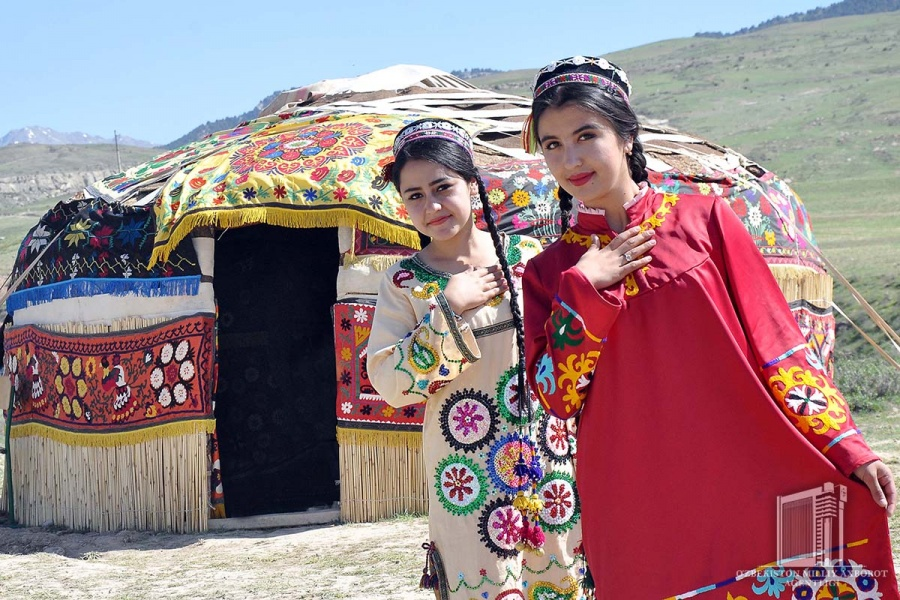 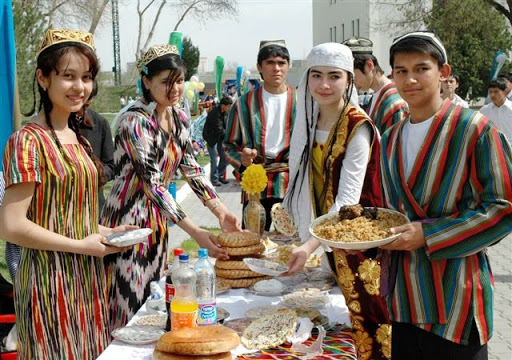 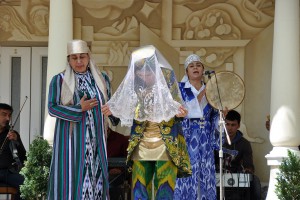 Fe’llar tuzilishiga ko‘ra turlari